Module 1 My Classmates

Unit 2
I’m Wang Lingling and I’m thirteen years old.
WWW.PPT818.COM
Learn the new words
1. Is  e_______ here today? 


2. Beijing is the c______ of China.


3. Tom likes singing, b__ I don’t like it.
veryone
everyone 每人，人人；单数，意指全体；后加动词第三人称单数形式。
apital
capital 首都，也可以当“首府”讲；如：
Ji Nan is the capital of Shan Dong Province.
ut
but 但是；表转折的并列连词，在句中作用是话题的转移。
4. Thank you v___ much.



5. Shanghai is a very big city, but Tianjin is a s____ city.
ery
very 很, 非常; 副词; 常和much连用, 表示程度; 修饰形容词置前; 如: It is very cold.
mall
small 小的; 形容词; 修饰名词置前, 也可以用在be动词后做表语；和big 是反义词。如: This isn’t a big car, it’s very small.
6.  I am Tony Smith. Tony is my f____
     name and Smith is my l___ name.


7. We are a__ here today.
irst
ast
first name 名字，last name 姓，也可以说成 family name.
ll
句中all为代词，意思“每个，全体”；作主语时，be动词用are。
Reading and vocabulary
1. Put the sentences in the correct  order.
Nice to meet you too. Where are you 
     form？
b) Hello, my name is ... What’s your name?
c) I’m from ... too.
d) Nice to meet you... My name is ...
e) I’m from...
B - D - A - E - C
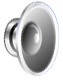 2. Read and check the true sentences.
Hello, everyone. My name is Li Daming 
and my English name is David. I’m twelve 
years old and I’m from Beijing. Beijing is 
the capital of China. This is Lingling and
her English name is Lucy. She is my friend. 
She is from Beijing too.
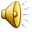 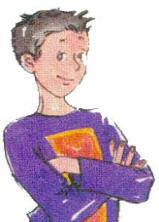 Henry is Daming’s English name.
Lingling’s English name is Linda.
Daming is twelve years old.
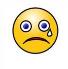 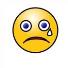 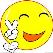 Hello, I’m Wang Lingling and I’m thirteen
years old. Good to see you. Wang Hui is my
friend, but he is not in my class. His English
name is Henry. He’s from Shanghai. 
Shanghai is a very big city.
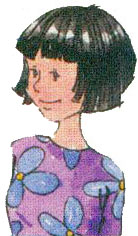 Wang Hui is from Beijing.
Hi, my name is Tony Smith, I’m from 
Cambridge. It’s a small city in England.
Tony is my first name and Smith is my
last name. I’m thirteen years old. It’s 
nice to meet you all.
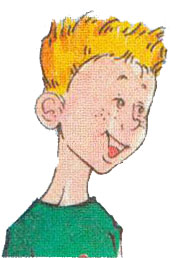 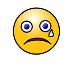 Tony is twelve years old.
Tony is from the capital of England.
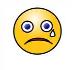 Now correct the false sentences.
1. Henry is Daming’s English name.
    David is Daming’s English name.
2. Lingling’s English name is Linda.
    Lingling’s English name is Lucy.
3. Wang Hui is from Beijing.
    Wang Hui is from Shanghai.
4. Tony is twelve years old.
    Tony is thirteen years old.
5. Tony is from the capital of England.
    Tony is from Cambridge.
3. Underline the correct words.
Smith is Tony’s  first / last name, and Tony is
his  first / last name. He’s from Cambridge. 
In Tony’s class, Tony and Lingling are
thirteen years old and everyone / Daming is
twelve / thirteen years old. Lingling is
Daming’s student / friend.
4. Read and complete the table.
Wang 
  Hui
Lingling
12
13
Beijing
Beijing
Cambridge
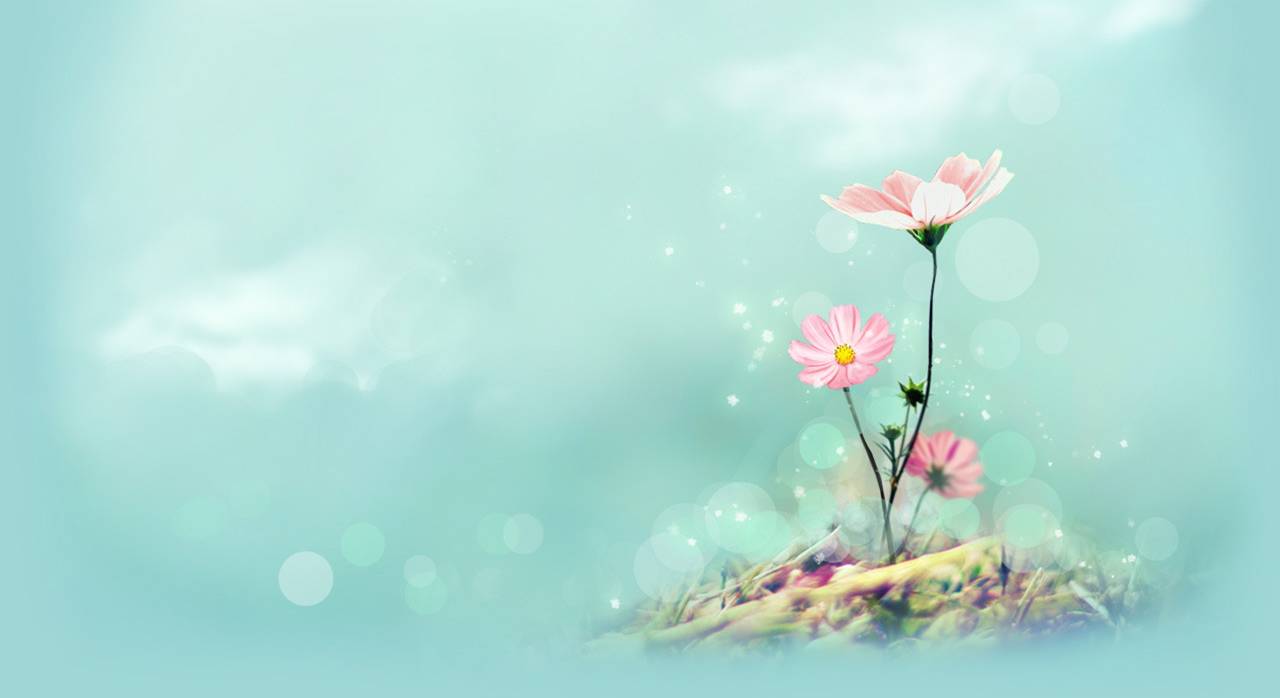 Language points
1. This is Lingling and her English name is Lucy.
这位是玲玲，她的英文名叫露西。
This is ...向别人介绍某人时说 “This is ...” 不用 “That is ...”。 
如：This is Tom. Tom, this is Jack. 
这是汤姆。汤姆，这是杰克。
注意：this is 不能缩写，而 that is 可以缩写成that’s。
打电话时, 介绍自己用this, 询问对方用that。
如:
This is Lucy speaking. 
Is that Lucy speaking?
2. I’m Wang Lingling and I’m thirteen years old.  我叫王玲玲，我今年十三岁了。
介绍自己名字的时候可以用“I’m”、“I am”或“My name is ...”，此句还可以说：
My name is Wang Lingling.
另外，这里的“...years old”，表示……几岁, 这里的数字可以省略，直接说成：I am thirteen. 
对它提问用：How old ...? 
如：
How old is Lingling?She is thirteen years old.
3. Good to see you. 很高兴见到你！
此句为熟人之间见面常用的问候语, 还可以说：Nice to see you. / Glad to see you.  / Pleased to see you. 
It’s nice to see you all. 很高兴见到你们所有人！
句中all为代词，意思“每个，全体”；作主语时, be动词用are。
如:
All the students are here today.
所有的学生都到齐了。
4. Tony is my first name and Smith is my last name. 托尼是我的名, 史密斯是我的姓。
     family name 姓 = last name 教名
5. I’m from China and I’m Chinese.
在表达来自某个国家时，要使用    
   国名，如：China, England 等。若    
   要强调是某国人时，则要使用形容
   词形式，如：Chinese, English 
      等。
      例如：
Tom is from America and he’s   
   American.
在英语中，and 常常将意义比较   
紧密的几句话合并为一个句子，英语中称之为并列句。翻译时,一般不用译出。
例如：
She is Wendy and she is my friend. 
她是温迪，她是我朋友。
6. Wang Hui is my friend, but he is not in my class.
but 表示“但是”、“然而”的意思，用于两个句子中间时候表示前后句子的意思转折。
e.g. 
    I like this book, but it‘s too expensive.           我喜欢这本书，但是它太贵了。
   Tom is tall, but his brother Jim is short.
     汤姆很高然而他的哥哥却很矮！
7. I’m in Class One with Daming            
    and Lingling.
with是一个介词，它有很多用法和意思，在这里表示“和……（在一起）”。
例如：
Cathy is at home with her brother today.
 今天，凯西和她的弟弟在家。
8. Beijing is the capital of China.
the capital of …  表示……的首都/省会
e.g.
The capital of Shaanxi Province is Xi’an.  
       陕西省的省会是西安。
Writing
1. His name is Tom. 
2. He’s from England. 
3. He’s English. 
4. He’s fourteen years old.
5. He’s  in Class 3.
5. Look at the pictures and write sentences.
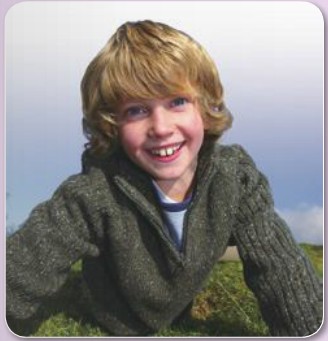 Tom, England, 
 English, fourteen,
Class 3
1. Her name’s Zilan.
2. She’s from China.
3. She’s Chinese. 
4. She’s twelve years old.
5. She is in Class 1.
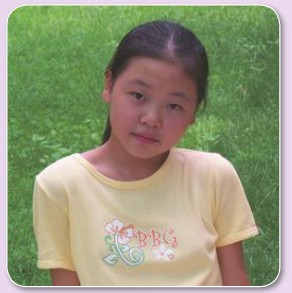 Zihan, China, 
Chinese, twelve,
Class 1
6 .Write sentence about yourself.
1. My name’s…
2. I’m …
3. I’m from…
4. I’m … years old.
5. I’m in Class …
My name is Xiao ming and I’m from China. I’m Chinese and I’m fourteen years old. I’m in Class One, Grade Seven.
Quiz
I. Join the sentences with “and”.
He is from China. He’s Chinese.

2. Miss Li isn’t American. She isn’t a student.

3. She’s a teacher. She is English.

4. I can play football. He can play basketball.
He is from China and he’s Chinese.
Miss Li isn’t American and she isn’t a student.
She’s a teacher and she is English.
I can play football and he can play basketball.
II. Choose the best answers.

(     ) 1. This_____Mike. _____is a new student.
     A. am, He        B. is, He         C. are, She
(     ) 2. I am           .
           A. China         B. English       C. England
(     ) 3. We             new here.
           A. all          B. all are            C. are all
B
B
C
(     ) 4. I am              Class One.
           A. in            B. at            C. on
(     ) 5. __________?  I am from China.
         A. What’s your name    
         B. How old are you    
         C. Where are you from
A
C
III. Choose the right word from the box to complete the dialogues.
1. —How old are you?   —____ am 12.
2. —Where are Betty and Tom from?    
    —______are from Australia.
3. —Who is the girl?   — _____is Lily.
4. _____are all new students in this school.
5. What’s that? ______ is a dog.
I
They
She
We
It
IV. 根据汉语意思完成下列句子, 每空一词。
1. 伦敦是英国的首都。
    London is the ______ __ England.  
2. 简是我的名字。
    Jane is my _____ _____. 
3. 那个男孩不在我班。
    That boy ____ __ my class.  
4. 你的姓是什么？
    What is your ___ _____?  
5. 遇到你非常高兴，杰克。
    ___ nice __ meet you, Jack.
capital of
given name
isn’t in
last name
It’s          to
Self-introduction
 （自我介绍）
My name is…
I’m a student.
I’m from …
I’m … years old.
I’m in Class …  , Grade …  
My friend is ... / … is my friend.
What, what, what
What’s your name?
Jim, Jim, Jim
My name is Jim.
How old, how old
How old are you?
12, 12, 12
I’m 12 years old.
Where, where, where
Where are you from?
Dalian, Dalian, Dalian
I’m from Dalian.
Who, who, who 
Who is your friend?
Tom, Tom, Tom 
My friend is Tom.
Let’s chant
Homework
采访两个你的新同学，分别问他们以下几个问题：What’s your name?  Where are you from?  How old are you?  What’s your favourite subject?
    将你的采访记录整理成一篇为My new classmates的短文。（可适当增加采访问题，全文不少于50单词。）
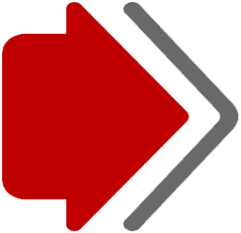 Good  bye!